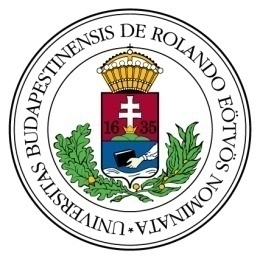 IKR munkabizottságok működése az Egyetemi Könyvtári Szolgálatban
Czinki-Vietorisz Gabriella - ELTE Egyetemi Könyvtár
Networkshop 2015.03.31-04.02. Sárospatak
ELTE Egyetemi Könyvtári Szolgálat felépítése
BTK Könyvtárai
Továbbképző intézetek könyvtárai
BGGYK Könyvtára
ÁJK Könyvtárai
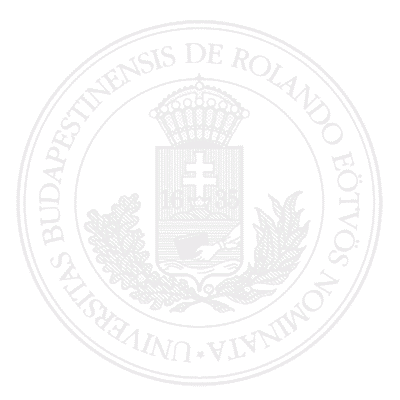 IK Könyvtára
TÓK Könyvtára
Közoktatási intézmények könyvtárai
Szakkollégiumok könyvtárai
TTK Könyvtárai
Egyetemi kollégiumok könyvtárai
TÁTK Könyvtára
Egyetemi Levéltár
Karon kívüli könyvtárak
PPK Könyvtára
Egyetemi Könyvtár
Networkshop - 2015.03.31-04.02. - Sárospatak
2
Nehézségek
az egyes könyvtárak közötti névleges és minimális kapcsolat,
az egyes könyvtárak fejlődése egyéni utat járt be,
saját helyi szabályzatot, dokumentációt hoztak létre,
az integrációkor, melynek során újabb karok jöttek létre és újabb könyvtárak kerültek be a hálózatba, nem történt meg a könyvtárak szabályzatainak összefésülése, egymáshoz való igazítása,
különböző IKR-ek használata
az egyes könyvtárak egymástól földrajzilag is távol esnek.
Networkshop - 2015.03.31-04.02. - Sárospatak
3
Az EKSz létrejötte
Az Egyetemi Könyvtári Szolgálat (EKSz)  az Eötvös Loránd Tudományegyetem (ELTE) egységes alapelvek szerint működő, összehangolt szolgáltatásokat nyújtó könyvtári rendszere, amely 2009-ben az ELTE Szenátusának XXXIV/2009. (III.23.) számú határozata alapján jött létre.
Networkshop - 2015.03.31-04.02. - Sárospatak
4
Az EKSz feladatai 1.
az Egyetem könyvtári hálózatának szakmai irányítása, 
a hálózat valamennyi egységére kiterjedő integrált könyvtári rendszer menedzselése, 
a dokumentumok feldolgozásának egységesítése, a közös katalogizálás megszervezése és koordinálása, 
a felhasználóknak nyújtott szolgáltatások egységesítése, koordinálása, 
egységes könyvtári honlap, portál működtetése 
a külföldi és belföldi közbeszerzések irányítása, 
a teljes körű minőségbiztosítás elemeinek a rendszer egészére történő kiterjesztése, 
a kötelező szakmai továbbképzések szervezése és adminisztrációja,
Networkshop - 2015.03.31-04.02. - Sárospatak
5
Az EKSz feladatai 2.
a könyvtári célú összegyetemi jellegű pályázatok koordinálása, elkészítése, ezek beadása,
a sikeres pályázatok levezénylése, 
könyvtárhasználati tanfolyamok szervezése és lebonyolítása, 
az Egyetemi Könyvtári Szolgálat és az egyetemen folyó informatikus-könyvtáros képzés együttműködésének szervezése, 
gyűjtőköri egyeztetések irányítása, 
a szervezeti kérdések tisztázása után, a későbbiekben (2012 után) mobil feldolgozó csoport, 
revíziós csoport szervezése
Networkshop - 2015.03.31-04.02. - Sárospatak
6
Horizon 					Aleph
az ELTE Egyetemi Könyvtár az 1990-es években vásárolta meg a Horizon integrált könyvtári rendszert, melyet később az ELTE több könyvtárában is bevezettek. 
Magyarországon az ELTE-n kívül két másik felsőoktatási könyvtár, a Semmelweis Egyetem Könyvtára és Miskolci Egyetem Könyvtára használta a Horizont. 
használatát és a fejlesztését részben megnehezítette a németországi székhely és az angol nyelvű kommunikáció, az egyre növekvő költségek is, valamint az is, hogy a rendszer idővel nem mindenben felelt meg az integrált könyvtári rendszerekkel szemben támasztott követelményeknek (pl. nem volt a rendszer integrált része az egyedi leltárnapló készítése). 
az ELTE 2010-ben pályázatot írt ki az ELTE új integrált könyvtári rendszer beszerzésére 
majd megkezdte az Aleph rendszer bevezetésének előkészítését, végrehajtását.
Networkshop - 2015.03.31-04.02. - Sárospatak
7
Aleph
különböző modulok, több lehetőség
új igények és módosító javaslatok a könyvtárak részéről


ezek összefogására, a munkák koordinálására, a modulok összehangolására szükséges olyan munkabizottságokat felállítani, amelyek képviselői a karokról és az Egyetemi Könyvtárból az adott terület, modul közvetlen munkatársaiból kerülnek ki.
Networkshop - 2015.03.31-04.02. - Sárospatak
8
IKR szakmai munkabizottság létrejötte
Az EKSz SzMSz 5.§ (2) a) pontja kimondja, hogy a Könyvtári Tanács feladat- és hatásköre többek között az EKSZ szakmai irányítására is kiterjed.

A Könyvtári Tanács 2012.07.06-án szakmai munkabizottságot állított fel, az ELTE-n közös IKR-t használó könyvtárak munkájának összehangolására és a kommunikáció hatékonyságának növelésére.
Networkshop - 2015.03.31-04.02. - Sárospatak
9
A szakmai munkabizottság felállításának fő céljai
Az adatbázis egységes alakítása az érvényben lévő szabványok, szabályzatok és EKSZ szabályzatok figyelembe vételével.
A javítási folyamatok stratégiájának közös kidolgozása, a munka szervezése, a határidők meghatározása, betartása.
Az adatbázis tartalmának minőségi nyomon követése.
A fejlesztési irányok megfogalmazása, összehangolása és közvetítése.
Networkshop - 2015.03.31-04.02. - Sárospatak
10
Az almunkabizottságok
1. Formai feldolgozás almunkabizottság - FAMB
2. Tartalmi feldolgozás almunkabizottság - TAMB
3. Folyóirat-kezelés almunkabizottság - FIAMB
4. Kölcsönzés almunkabizottság – KAMB
5. Web-OPAC almunkabizottság - WAMB 

Tagok (1-4.): karonként + Egyetemi Könyvtárból egy-egy fő (vagy meghatalmazással egy képviselő); tervezett bővítés
Tagok (5.): az almunkabizottságok vezetői + vezető
   rendszerkönyvtáros + informatikusok + EHÖK képviselő
Networkshop - 2015.03.31-04.02. - Sárospatak
11
IKR szakmai munkabizottság felépítése
Az egyes almunkabizottságok vezetői:
FAMB vezetője 
TAMB vezetője 
FIAMB vezetője 
KAMB vezetője 
WAMB vezetője
Vezető rendszerkönyvtáros
Informatikusok
Networkshop - 2015.03.31-04.02. - Sárospatak
12
Működési rend, munkaterv
Almunkabizottságonként saját munkaterv (1 éves) és működési rend.
Tartalmazza:
Az almunkabizottság ülési rendje.
A tagok és a vezető rendszerkönyvtáros értesítése az ülésről, az értesítés módjának meghatározása.
Az ülés emlékeztetőjének elkészítése, kiküldése a tagoknak, az észrevételek, módosítási javaslatok beküldésének módja, ideje.  Az elfogadott, végleges emlékeztető őrzési helye.
Az almunkabizottság üléseinek egyéb résztvevői, jogosultságaik.
Almunkabizottsági tag hiányzása az ülésről, teendők.
Szavazás menete, érvényessége. Az almunkabizottság által kidolgozott szabályzatok hatályba lépése, alkalmazása.
Az éves munkaterv elkészítése.
Networkshop - 2015.03.31-04.02. - Sárospatak
13
Kommunikációs csatorna
ELTE Digitális Intézményi Tudástár (EDIT): szabályzatok, emlékeztetők, munkatervek, stb. közzétételének helye.
ikr@lib.elte.hu (a levelezések bonyolítása).
AFS – közös tárterület az egyes almunkabizottságok számára.
Az egyes almunkabizottságok kialakítják a saját kommunikációs eszközüket/felületüket.
Networkshop - 2015.03.31-04.02. - Sárospatak
14
Projekt munka eredmények
Felelősség szétosztása az egyes munkabizottságok, tagok és könyvtárak között.
Informatikai rendelkezésre állás az Egyetemi Könyvtár részéről (EKSz vagy könyvtár szintű lekérdezések, gyűjtemény rendezések, olvasói adatlapok rendezése, statisztikai adatok szolgáltatása, javítások, jogosultságok kiadása, preinstall tábla kezelése stb.).
Egyes szolgáltatások egységesítése (emlékeztetők, felszólítók, hírlevelek kiküldése, .
EKSZ szintű egységes munkavégzés a teljesített feladatok alapján (tárgyszavazási szabályzatok, az egyes modulokhoz kapcsolódó útmutatók, díjtételek, tartozásbehajtás, űrlapok stb.).
Szakmai tanácsadás a könyvtárak részére, fogadóórák, Aleph oktatás, IKR hírlevelek.
Folyamatos egyeztetés az egyes munkabizottságok között.
Networkshop - 2015.03.31-04.02. - Sárospatak
15
Fontosabb eredmények
Szabályzatok, segédletek, útmutatók kidolgozása
Példány- és feldolgozási státuszok egységesítése, szükség szerinti törlése
Adatbázis előkészítése a MOKKA/ODR adatbázisba való feltöltésre.
Rekordok javítása.
Elektronikus leltárnapló bevezetésének előkészítése, egyes könyvtárakban bevezetése.
Tárgyszavak szabályzatok szerinti egységesítése, javítása.
Rekordkapcsolati mezők felvétele, linkelése és a Web-OPAC-on történő megjelenítése.
Networkshop - 2015.03.31-04.02. - Sárospatak
16
Fontosabb eredmények
Részvétel az Aleph-Neptun összekapcsolás előkészítésében.
Többszörös olvasói rekordok törlése, adatlapok javítása.
Új statisztikák és lekérdezések beállítása.
Folyamatos közreműködés a könyvtárhasználati szabályzatok  elkészítésében, módosításában.
Web-OPAC módosítása, súgó javítása, új keresési lehetőségek beállítása.
Elektronikus kérőlap bevezetése a Web-OPAC-on keresztül.
Networkshop - 2015.03.31-04.02. - Sárospatak
17
A további célok
A szakmai munkabizottság és az almunkabizottságok kiemelt feladatuknak tartják az egységes működés megteremtését az EKSZ könyvtáraiban. 
 Szabályzatok, útmutatók, folyamatleírások, az EKSZ dokumentumok többségének egységesítése, ezek használata és újabbak készítése. 
Együtt gondolkodás, közös problémafelvetés, a másik könyvtár gyakorlatának megismerése.
Networkshop - 2015.03.31-04.02. - Sárospatak
18
Köszönöm a figyelmet!Czinki-Vietorisz Gabriellavietorisz.gabriella@lib.elte.hu
Networkshop - 2015.03.31-04.02. - Sárospatak
19